Klublicenc Alapeljárás 2024/25
A sportszervezetek (klubok) visszajelzései
Alapinformációk
A 2024/25. évi Klublicenc Alapeljárás eredményeként 13 sportszervezet UEFA/NB I-es, 7 sportszervezet NB I-es, 20 sportszervezet NB II-es, 4 sportszervezet pedig UEFA női licencet kapott.
Az eljárást követően az MLSZ kérdőívét 20 sportszervezet juttatta vissza a Klublicenc Adminisztrációhoz.
A kérdőív során az eljárással, illetve az adminisztráció munkájával kapcsolatos kérdéseket a válaszadók egytől ötig terjedő Likert-skálán értékelhették, valamint külön jelölhették a legkönnyebben, illetve legnehezebben teljesíthető kritérium-csoportot.
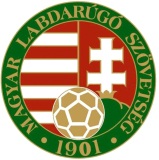 2. Oldal
Klublicenc alapeljárás értékelése
A Likert skálán értékelhető kérdések
2. Ön mennyire elégedett a most lezárult klublicenc alapeljárás során a Klublicenc Adminisztrációtól kapott segítséggel?
3. Ön mennyire elégedett a Klublicenc Adminisztráció és a klubok közötti információáramlás minőségével az idei alapeljárás során?
4. Ön szerint megfelelő gyorsasággal tájékoztatta a klubot az őt érintő ügyekről (pl. határozatok) a Klublicenc Adminisztráció az idei alapeljárás során?
5. Mennyire voltak követhetőek az Ön számára az alapeljárás lépései az idei alapeljárás során?
6. Ön szerint mennyire voltak betarthatóak az idei klublicenc alapeljárásban meghatározott határidők?
7. Ön szerint megfelelő mértékben informálta a Klublicenc Adminisztráció a klubot az alapeljárás egyes lépéseiről, valamint a klub teendőiről?
8. Mennyire volt elégedett a Klublicenc Adminisztráció válaszadási sebességével az Önök által feltett kérdésekre az idei alapeljárás során?
9. Ön szerint mennyire voltak megfelelőek tartalmilag a Klublicenc Adminisztráció küldeményei az idei klublicenc alapeljárás során?
12. Ön szerint mennyire segítették a Klublicenc Adminisztráció által összeállított sablonok a klub munkáját az idei alapeljárás során?
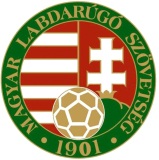 3. Oldal
Klublicenc alapeljárás értékelése
A Likert-skálán értékelhető kérdésekre adott válaszok átlagos értékei
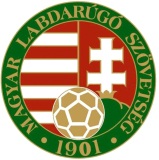 4. Oldal
Klublicenc alapeljárás értékelése
A legkönnyebben és legnehezebben teljesíthető kritérium-csoportok
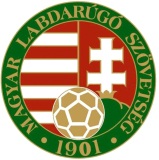 5. Oldal
Klublicenc alapeljárás értékelése
Az adminisztráció munkájának értékelése 1-5-ig skálán
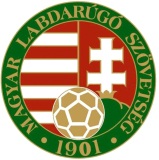 6. Oldal
Klublicenc alapeljárás értékelése